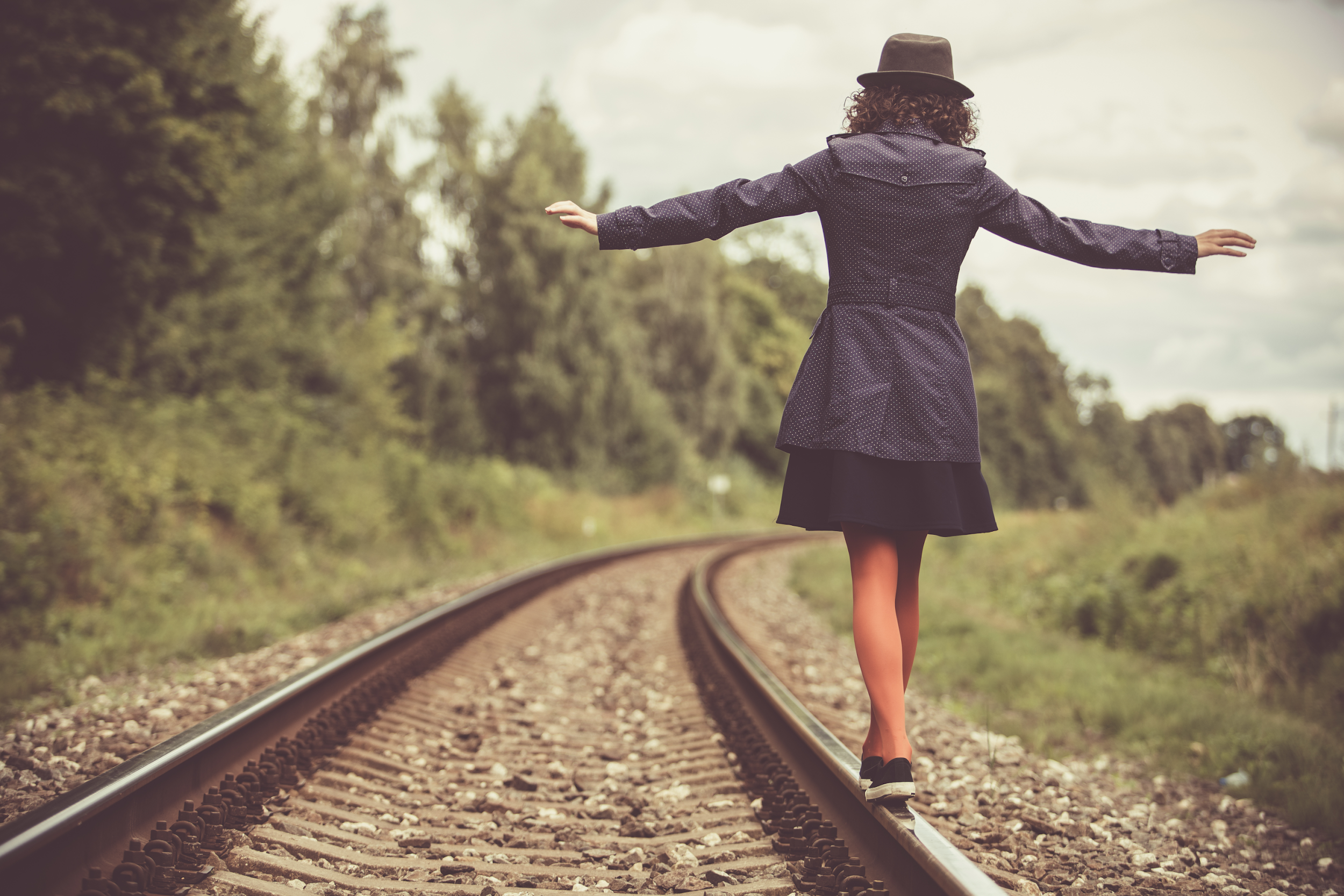 Documentación de centros
@tuaulamiaula
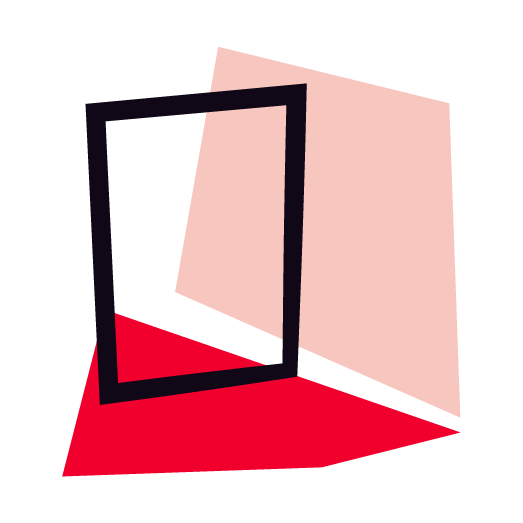 Proyecto educativo(P.E).
Programación general anual(P.G.A).
Propuesta pedagógica/Concreción curricular.
Planes y programas.
ORGANIZACIÓN DE CENTROS
‹#›
Es elaborado por el director. Lo  aprueba el Consejo Escolar. Se revisa anualmente y las modificaciones se añaden en la P.G.A.
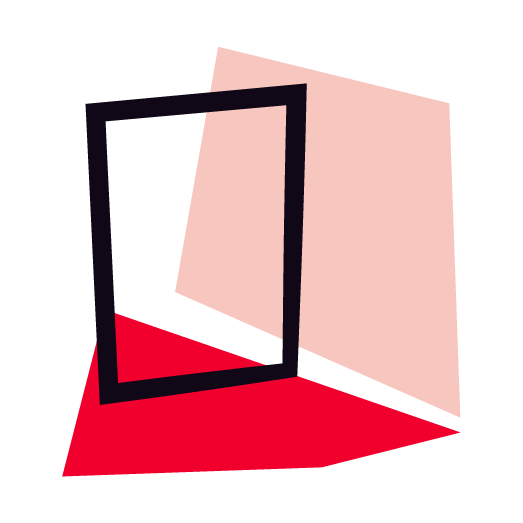 Proyecto Educativo (P.E)
Define la identidad de un centro educativo, así como sus objetivos, estructura organizativa y funcional. recoge la forma de atención a la diversidad del alumnado, la acción tutorial y el plan de convivencia. Debe respetar el principio de no discriminación y de inclusión educativa como valores fundamentales.
Responde a las preguntas siguientes:
¿Quiénes somos?
¿Qué queremos?
¿Dónde estamos?
¿Cómo nos vamos a organizar para conseguirlo?
ORGANIZACIÓN DE CENTROS
‹#›
Es elaborado por el todo el equipo directivo con las aportaciones del claustro .El Claustro debe dar el visto bueno, y la aprueba el Consejo Escolar. Y se revisa anualmente. Se evalúa a través de la memoria final que es enviada a inspección.
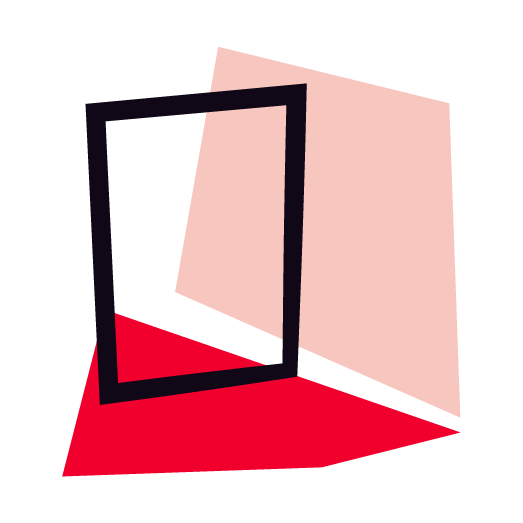 Programación general anual (P.G.A)
La Programación General Anual es el conjunto de actuaciones derivadas de las decisiones adoptadas en el Proyecto Educativo. La PGA constituye, por tanto, la concreción de los criterios y orientaciones generales para cada curso escolar.
Debe incluir
Principales conclusiones de la Memoria del curso anterior 
Objetivos prioritarios del centro para el presente curso escolar
Modificaciones del P.E, y de las programaciones didácticas,
Planificación de actuación de los órganos de gobierno y de coordinación coordinación docente
Programas y planes prescriptivos (RRI, PAD, Orientación y acción tutorial, Plan de Convivencia,…)
Programa anual de actividades complementarias y extraescolares, de innovación y de formación del profesorado
ORGANIZACIÓN DE CENTROS
‹#›
Es elaborado por los maestros de ciclo. Se revisa anualmente y su evaluación queda recogida en la memoria final .
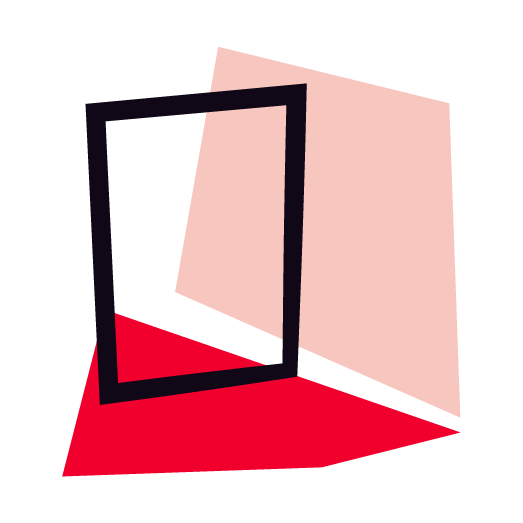 Propuesta pedagógica/Concreción curricular
La legislación actual, nos indica cuales deben sen los objetivos a alcanzar al final de la etapa. Con la propuesta pretendemos secuenciar los contenidos a trabajar en cada curso para cada una de las áreas del currículum, recogiendo los objetivos , las competencias, los contenidos, orientaciones metodológicas,  y criterios de evaluación.
A partir de ellas, se elaboran luego las programaciones de aula.
ORGANIZACIÓN DE CENTROS
‹#›
Prescriptivos
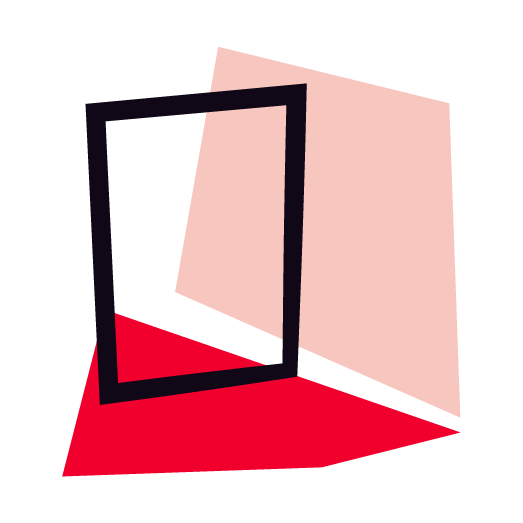 Son los obligatorios que debemos tener en el centro según las Administraciones 
Por ejemplo: Convivencia, Atención a la Diversidad, Acción Tutorial, Fomento de la lectura, TICs…
Planes
Planes y programas
Programas
Muchas veces surge la duda, y no sabemos diferenciar bien unos de otros. Os pongo un ejemplo:
Plan de convivencia. Dentro de este hay un programa de igualdad de género y dentro de este programa, se lleva a cabo un proyecto sobre las importancia de las mujeres en la ciencia
No prescriptivos
Los elige el centro. 
Por ejemplo : reciclaje, red de escuelas solidarias
Proyectos
ORGANIZACIÓN DE CENTROS
‹#›
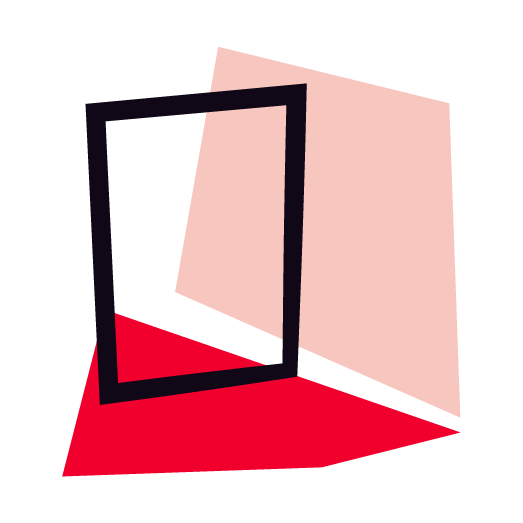 Organización de centro
Ya conoces la estructura de un centro y los documentos que podemos manejar o elaborar. 
Pero no debes de olvidar otro documento básico del que debemos partir, que es la circular de inicio de curso/instrucciones de inicio de curso. Ahí siempre vienen recogidas las novedades para cada curso escolar
ORGANIZACIÓN DE CENTROS
‹#›
Enlaces web
https://alojaweb.educastur.es/web/coleriopiles/documentos/proyecto-educativo
https://alojaweb.educastur.es/web/coleriopiles/proyectos/plan-lector-e-investigador
http://ceiprioarlanzon.centros.educa.jcyl.es/sitio/upload/CEIP_Rio_Arlanzon_-_Proyecto_Educativo.pdf
http://www.colegiojoaquincosta.com/wp-content/uploads/2013/08/RRI.pdf
http://www.ceipciudaddezaragoza.org/plan-de-convivencia/
https://www.educastur.es/-/circular-inicio-curso-2019-2020-para-centros-docentes-publicos
https://www.educacion.navarra.es/documents/27590/203401/Aulas+felices+documentaci%C3%B3n.pdf/3980650d-c22a-48f8-89fc-095acd1faa1b
‹#›